Universidade de São Paulo
Faculdade de Zootecnia e Eng. de Alimentos
Departamento de Eng. de Alimentos
ZEA0564 – Físico-Química (1S/2023)
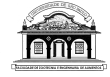 Outros tipos de Equilíbrios de Fases
Equilíbrios envolvendo fases sólidas
Aula 13
04/07 (noturno)
06/07 (diurno)
Profa. Samantha C. Pinho
Qual a importância da fase
sólida em alimentos?!
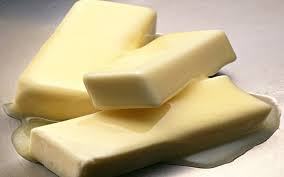 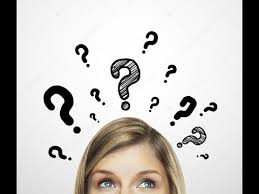 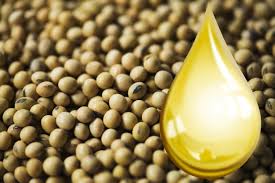 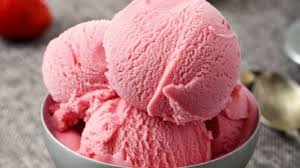 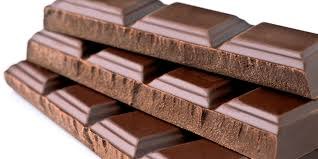 Processamento
Estabilidade
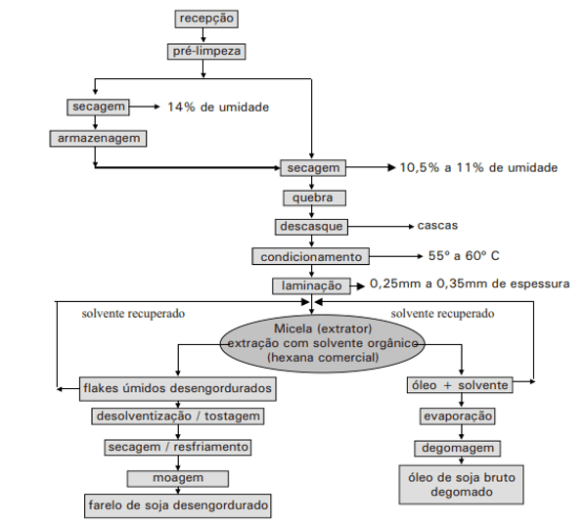 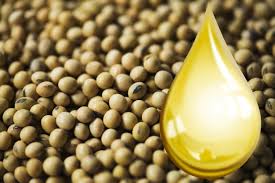 https://betaeq.com.br/index.php/2019/09/23/producao-do-oleo-de-soja/
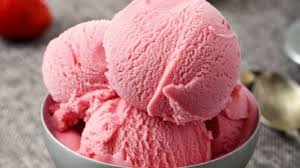 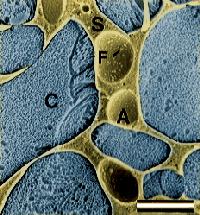 C = cristais de gelo
F = glóbulo de gordura
A = bolha de ar
S = fase não-congelada
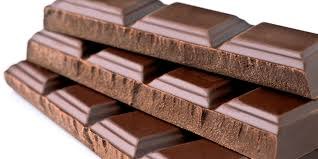 Temperagem de chocolate com cristais de manteiga de cacau
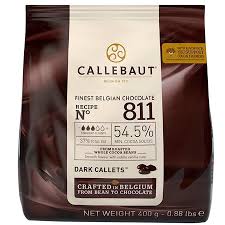 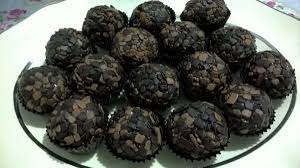 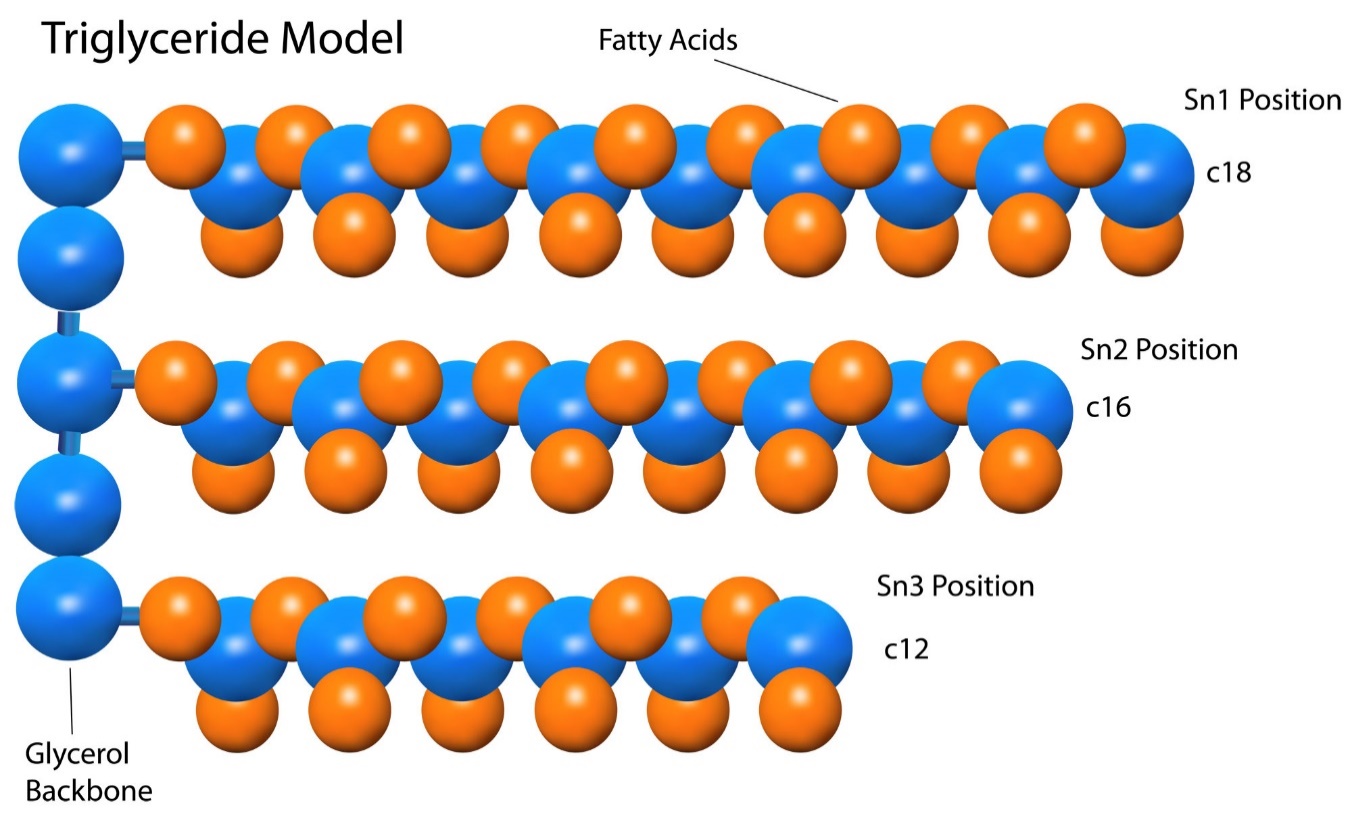 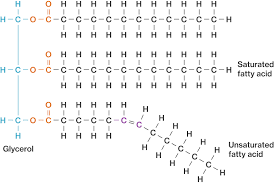 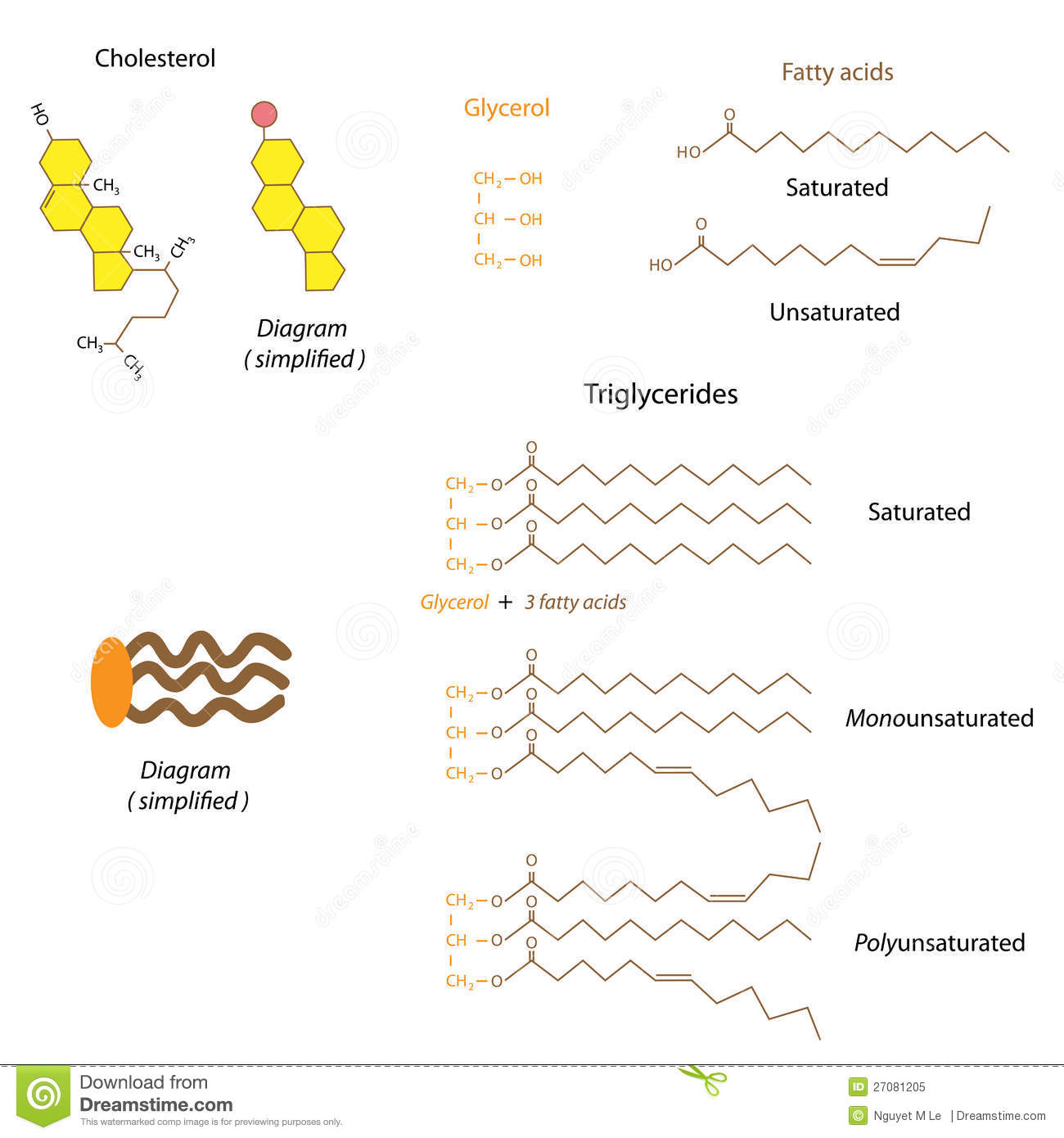 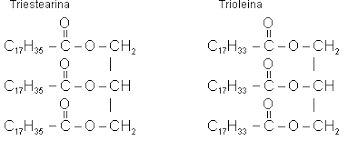 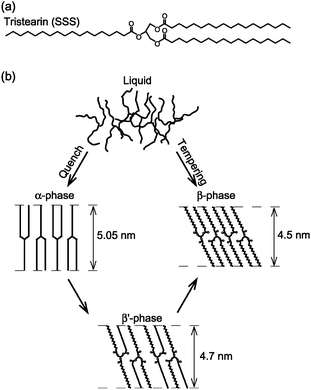 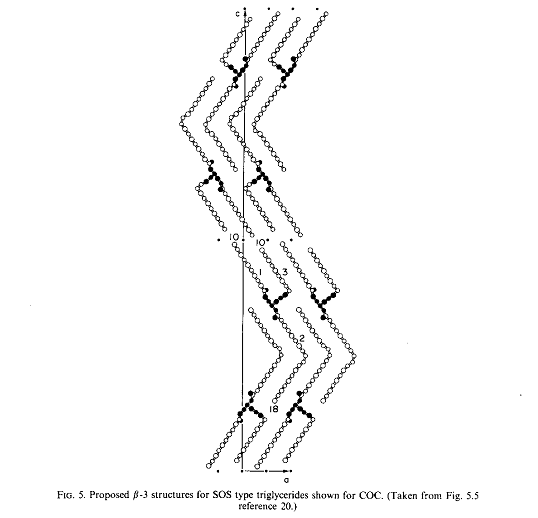 fonte: Timms (1984)
Ex: manteiga de cacau
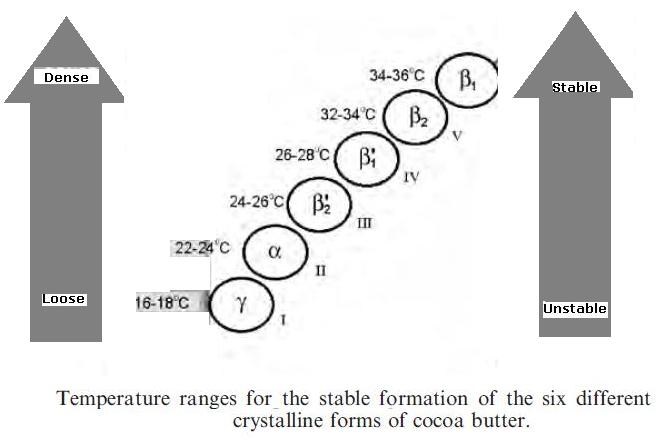 Quais tipos de comportamentos podem ocorrer diante de tantas
possibilidades de arranjos moleculares?
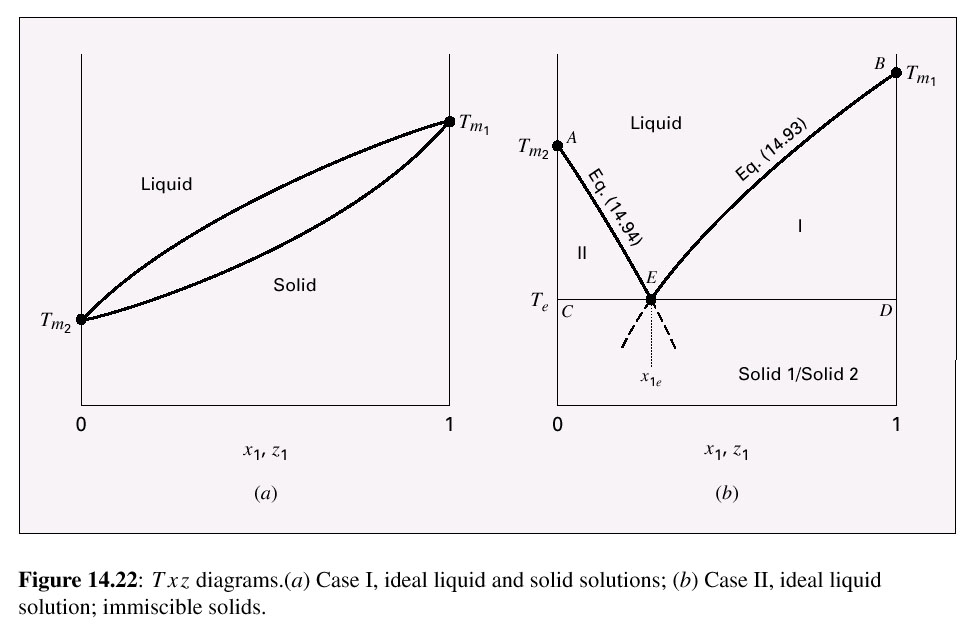 ESL ideal
temperatura
OWWWNNNNN...
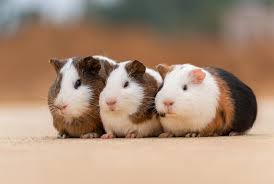 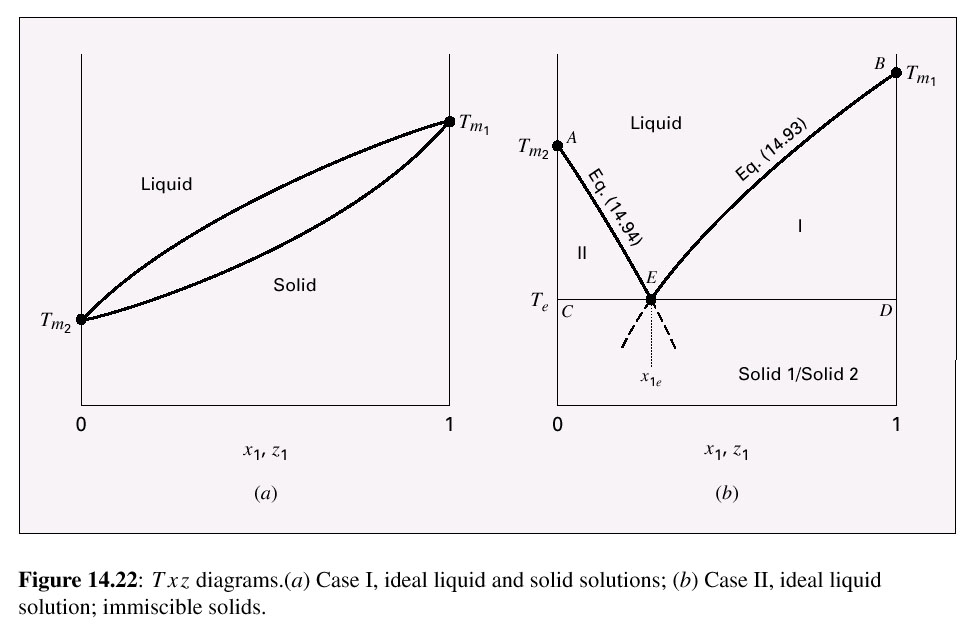 Fase líquida única formada 
pelos componentes 1 e 2
E = ponto eutético  fusão dos sólidos 1
e 2 sem passar pelo ESL. Coexistem as
3 fases (sólido 1, sólido 2 e fase líquida)
Região I  região de ESL entre a fase
líquida contendo os dois componentes (+ rica em
componente 2) e o sólido formado somente pelo 
componente 1
Região II  região de ESL entre a fase
líquida contendo os dois componentes (+ rica em 
componente 1) e o sólido formado somente pelo 
componente 2
Equilíbrio sólido/sólido  entre sólido formado pelo componente 1
e sólido formado pelo componente 2
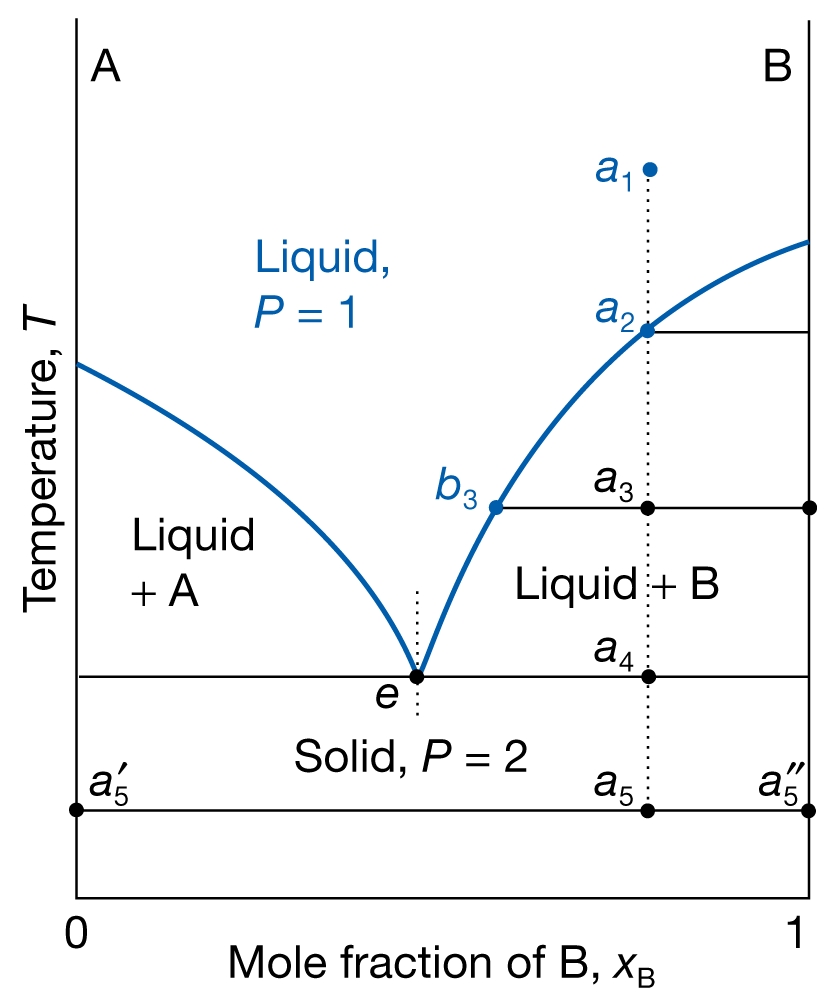 Ponto de fusão sólido a
Ponto de fusão sólido b
Sistema eutético (solubilidade parcial)
SA  = sólido rico no componente A
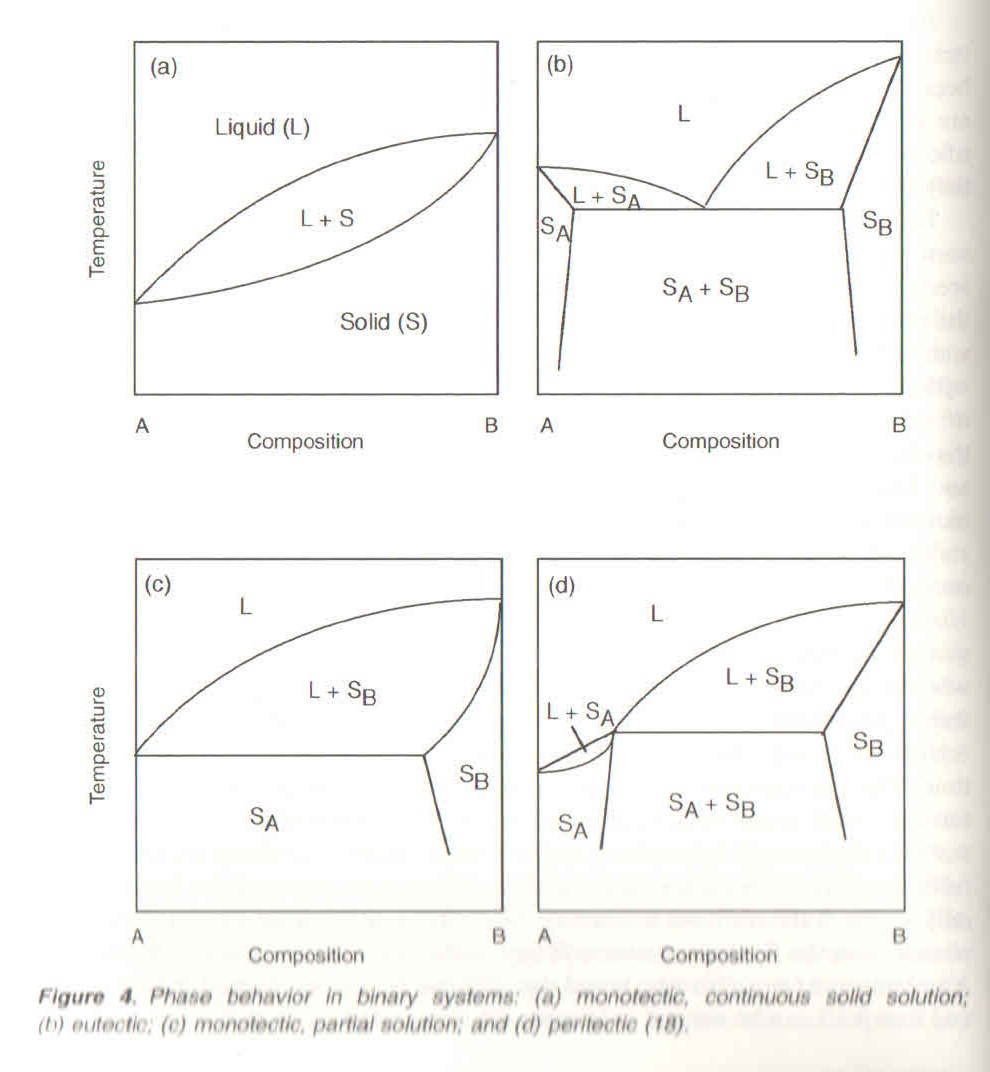 SB  = sólido rico no componente B
Liquidus
Temperatura
Limite de solubilidade de B
Solidus
Limite de solubilidade de A
Ponto eutético
Fração molar de B
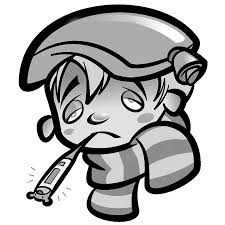 (Parece nome de doença,
mas é só um tipo de ESL)
Peritético
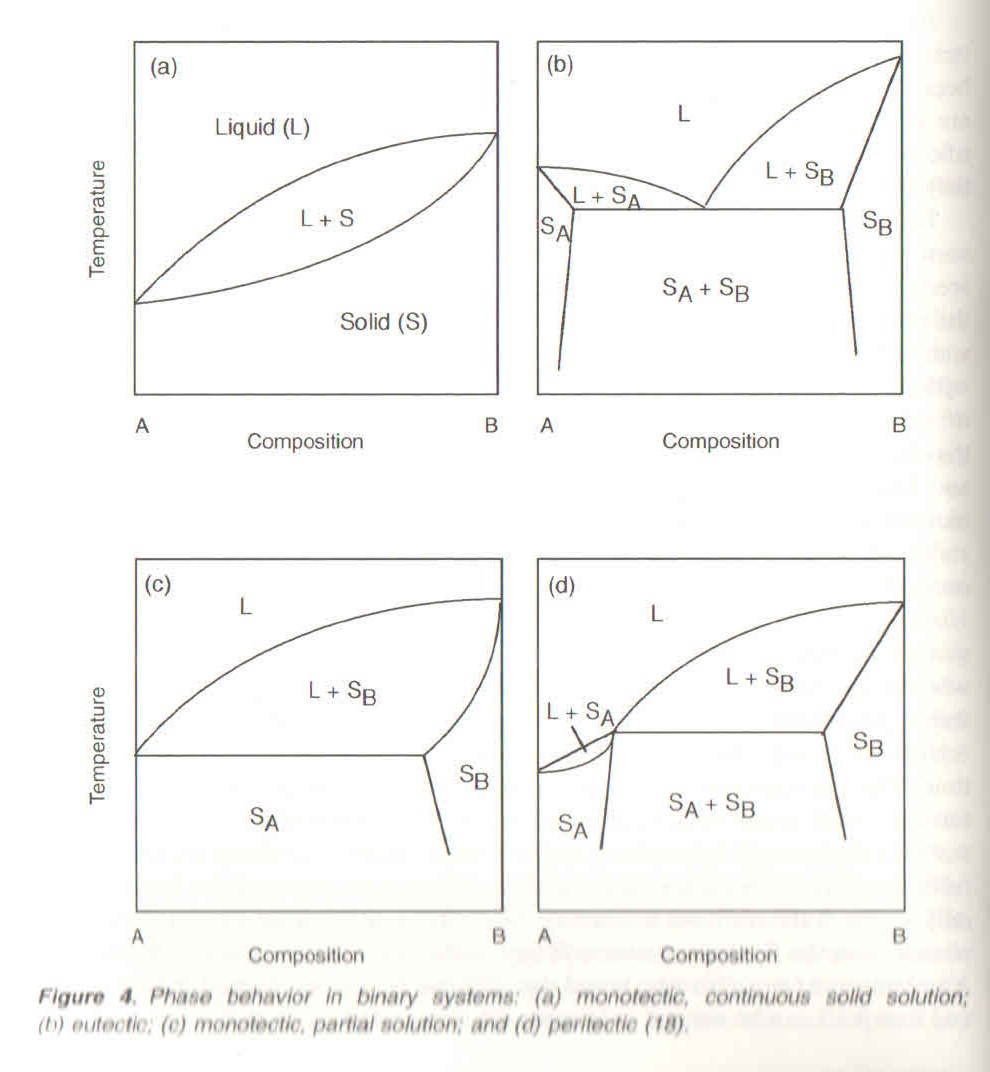 Fração molar de B
Fração molar de B
Monotético
(solubilidade parcial)
De novo vamos para simulação no Wolfram!
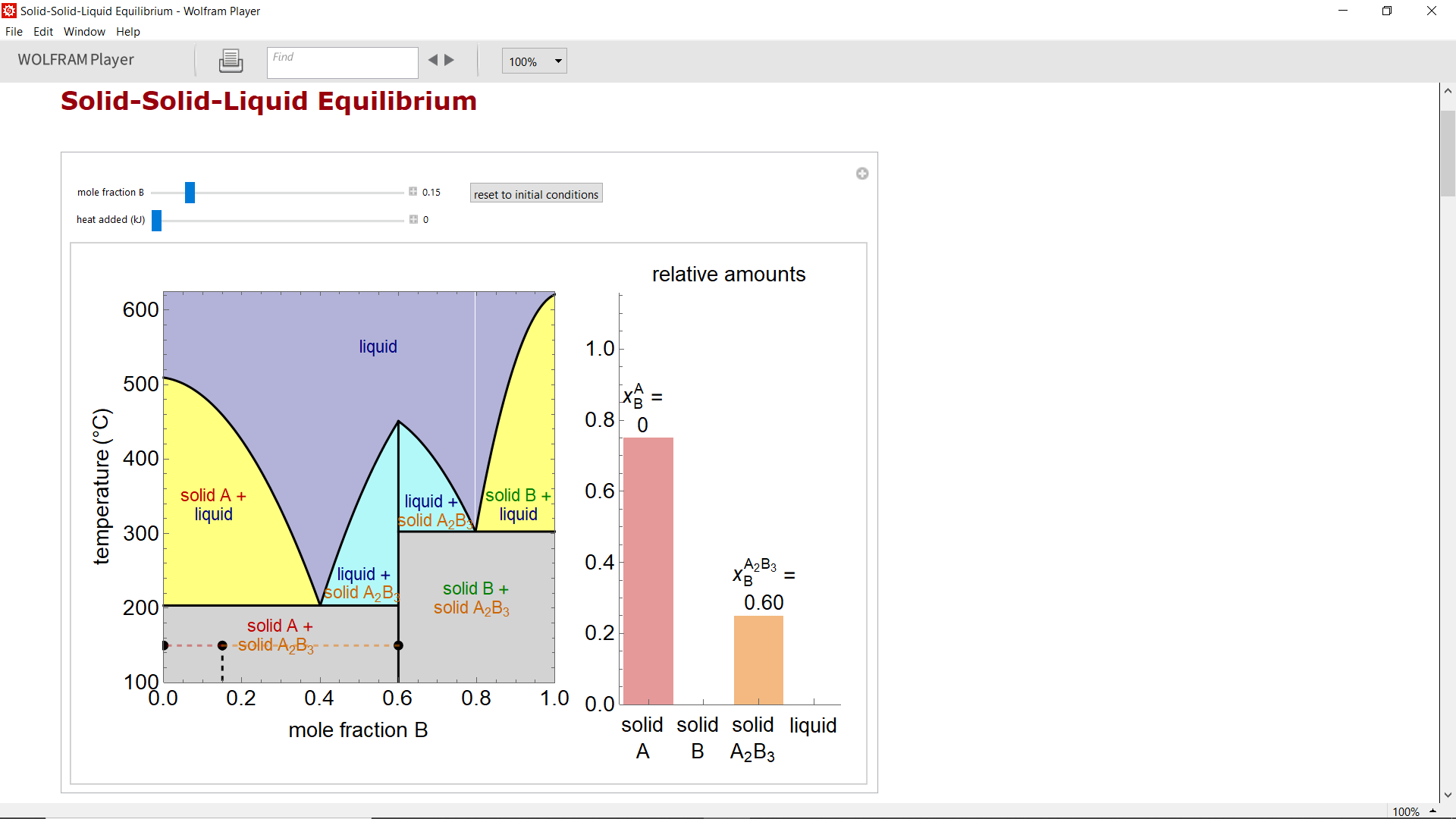 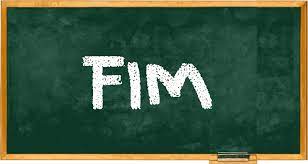 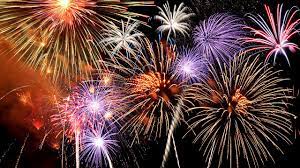